AI ActData and data governance of high risk systems
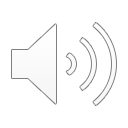 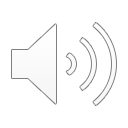 HAI-NET Tutorial AI ACT Proposal
June 2021
1
AIA
Title I: 	General Provisions
Title II: 	Prohibited AI Practices
Title III: 	High-risk systems
Title IV: 	Transparency obligations for certain systems
Title V: 	Measures in support of innovation
Title VI: 	Governance
Title VII: 	EU database for stand-alone high-risk AI systems
Title VIII: 	Post-market monitoring, information sharing, market surveillance
Title IX: 	Codes of Conduct
Title X: 	Confidentiality and penalties
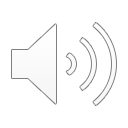 June 2021
HAI-NET Tutorial AI ACT Proposal
2
Chapter 2Requirements for high risk systems
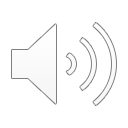 June 2021
HAI-NET Tutorial AI ACT Proposal
3
Chapter 2Art. 10Data and data governance
High-risk AI systems 
which make use of techniques involving the training of models with data 
shall be developed on the basis of training, validation and testing data sets 
that meet the quality criteria referred to in paragraphs 2 to 5.
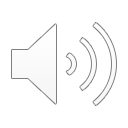 June 2021
HAI-NET Tutorial AI ACT Proposal
4
Chapter 2Art. 10Data and data governance
Training, validation and testing data sets shall be subject to appropriate data governance and management practices. Those practices shall concern in particular, 
the relevant design choices; 
data collection; 
relevant data preparation processing operations, such as annotation, labelling, cleaning, enrichment and aggregation; 
the formulation of relevant assumptions, notably with respect to the information that the data are supposed to measure and represent; 
a prior assessment of the availability, quantity and suitability of the data sets that are needed; 
examination in view of possible biases; 
the identification of any possible data gaps or shortcomings, and how those gaps and shortcomings can be addressed.
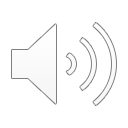 June 2021
HAI-NET Tutorial AI ACT Proposal
5
Chapter 2Art. 10Data and data governance
Training, validation and testing data sets shall be 
relevant, representative, free of errors and complete. 
They shall have the appropriate statistical properties, 
including, where applicable, 
as regards the persons or groups of persons on which the high-risk AI system is intended to be used. 
These characteristics of the data sets may be met 
at the level of individual data sets 
or a combination thereof.
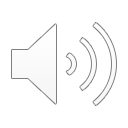 June 2021
HAI-NET Tutorial AI ACT Proposal
6
Chapter 2Art. 10Data and data governance
Training, validation and testing data sets shall take into account, 
to the extent required by the intended purpose, 
the characteristics or elements that are particular to 
the specific geographical, behavioural or functional setting
within which the high-risk AI system is intended to be used.
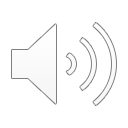 June 2021
HAI-NET Tutorial AI ACT Proposal
7
Chapter 2Art. 10Data and data governance
To the extent that it is strictly necessary 
for the purposes of ensuring bias monitoring, detection and correction 
in relation to the high-risk AI systems, 
the providers of such systems may process special categories of personal data referred to in Article 9(1) of Regulation (EU) 2016/679, Article 10 of Directive (EU) 2016/680 and Article 10(1) of Regulation (EU) 2018/1725, 
subject to appropriate safeguards for the fundamental rights and freedoms of natural persons, 
including technical limitations on the re-use and use of state-of-the-art security and privacy-preserving measures, 
such as pseudonymisation, or encryption where anonymisation may significantly affect the purpose pursued.
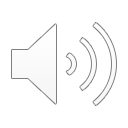 June 2021
HAI-NET Tutorial AI ACT Proposal
8
Chapter 2Art. 10Data and data governance
Appropriate data governance and management practices shall apply 
for the development of high-risk AI systems 
other than those which make use of techniques involving the training of models 
in order to ensure that those high-risk AI systems comply with paragraph 2.
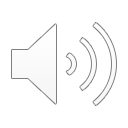 June 2021
HAI-NET Tutorial AI ACT Proposal
9
Article 11: Technical documentation
Article 12: Record-keeping
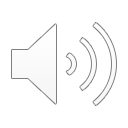 June 2021
HAI-NET Tutorial AI ACT Proposal
10
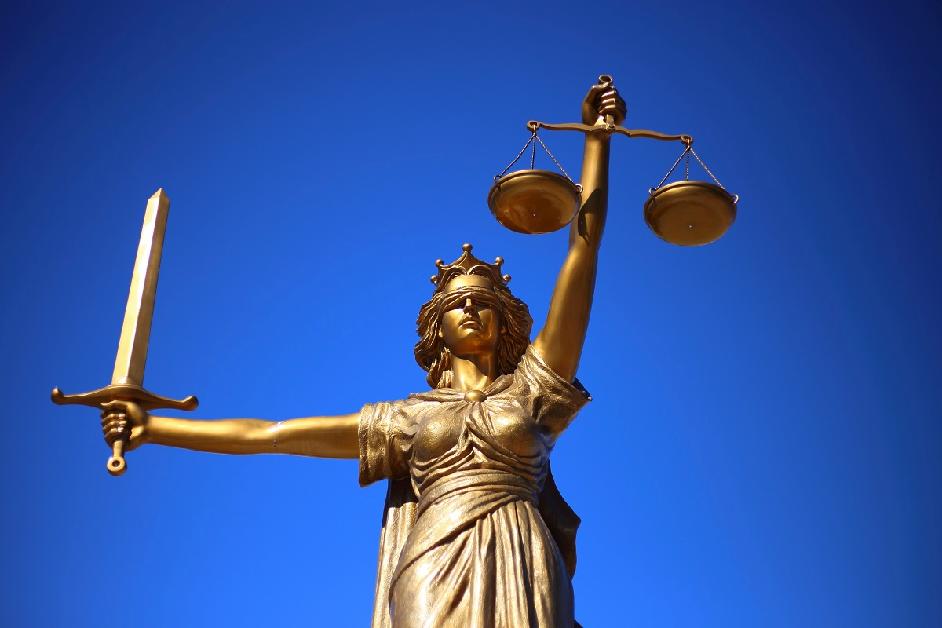 HumanE-AI-NET

AI Act: enables, prohibits, restricts
Reasonable?
Pertinent?
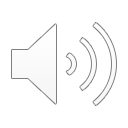 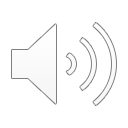 June 2021
HAI-NET Tutorial AI ACT Proposal
11